Lesson38   
Hobbies are fun!
WWW.PPT818.COM
学习目标：
知识与技能：能够流利地朗读课文并翻译课文，掌握重点句型和短语，例如：not only….but also…      work well with others    out door activities
     过程与方法：学会合作学习，提高学习效率，运用独学，对学，群学的方式高效率的掌握知识，并把知识运用到习题当中。
     情感态度与价值观：培养丰富的兴趣爱好，热爱生活，热爱学习，乐观向上的生活和学习态度。
The new words and phrases.
saying   n.谚语      
confidence n.自信
confident adj.有信心的
postcard n.明信片
outdoor adj.户外的

collect  v.收集
stamp  n.邮票
popular  adj.流行的
Read and answer
1.Underline and copy the old saying in the lesson
A happy child has a hobby.  

2.Underline and copy the Key(主要的） sentences in the second paragraph
There are many different types of hobbies

3.Circle the hobby that is not mentioned in the lesson 

 card games                acting                             cooking 
              gardening                 collecting painted eggs
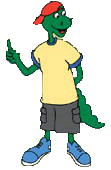 Collections
Outdoor activities
Games &arts
play card games
gardening
stamps collection
chess
travelling
toys cars collection
drawing   dancing  acting  singing
skiing
postcards collection
比比看，谁最快!
1.一个古老的谚语  2.不仅。。。而且     3.建立某人的自信心
4.更加多彩             5.帮助某人做某事     6.交更多的朋友
7.教某人做某事      8.与某人工作融洽     9.不同种类的。。。
10.收集东西           11.例如                      12.户外活动
13.喜爱做某事       14.一些。。其他的。15.玩卡片游戏
16.对。。感兴趣    17从事，开始做         18.太。。。而不能
19.一些新的东西
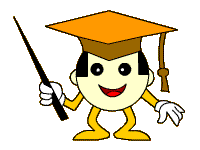 Language points
1.A hobby is not only fun but also useful
Not only...but also…做并列连词，连接两个并列成分
E.g.: My friend is not only kind but also    knowledgeable.
        We are not only hungry but also tired.
        She not only sings well, but also dances well.
当其连接并列的主语时，谓语动词与后一个主语在人称和数上保持一致，即“就近原则”
      Not only Danny but also I am interested in collecting stamps.
         丹妮和我都喜欢集邮。
2.A hobby can build your confidence and make   your life more colorful.
         (1)confidence   n.自信，信心，信赖
    have confidence in 对…..有信心；信赖…..
    Our teachers have confidence in us.
         (2)confident   adj.自信的，有信心的
     She is always confident.
     Our teachers encourage us to be confident.
A__________people always has_____________.
confident
confidence
3.People usually take up their fist hobby when they are kids…..
人们通常在他们还是小孩的时候就有了第一个爱好
take up:开始（从事职业,产生兴趣）接名词/动名词；
E.g.: Mo Yan has taken up writing since he was       young.
        We have taken up physics this term.
        Li Ming takes up collecting stamps.
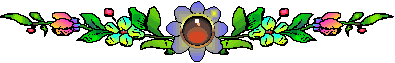 慧眼识真
1.Not only Kate but also her friends enjoys listening to music.

2.Not only you but also he   are   going to leave.

3.Tom  take  up his first hobby when he was very young.
enjoy
is
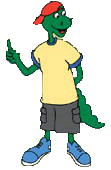 took
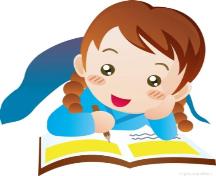 Exercise
D
1.Not only the children but also their father ______    in the town yesterday.  
is     B. were    C. are   D. was
2.The book is    _________  hard for him ___  read.
to;   too  B. so  ; that  C.  such;  that  D. too;  to
3.When he was four, he _______his first hobby---to be a teacher, and now he is a math teacher.
took in B. took up      C. take up            D. take down
4.The father has great _______    in his son
knowledge          B.  understanding   C. confidence      D. dependence
D
B
C
根据句意和汉语提示完成句子：
1. Other hobbies are ____________(户外) activities.
2. A hobby can help build your ______________(信心).
3. It’s never too late to try or learn _____________(新东西).
4.There are many different ________(类型) of hobbies.
5.  Can you work_________(good) with others?
6.  It′s never too late_________(learn).
7. They can make their life more_________(colour).
8. Failure is the mother of success” is an old_______(say).
outdoor
confidence
something   new
types
well
to   learn
colourful
saying
根据汉语连词成句：
1.这本书不仅有趣而且有意义。
book not only This is but also fun educational
This book is not only fun but also educational.
2.爱好能使你的生活更为多姿多彩。
can life A hobby colourful make more your
A hobby can make your life more colourful.
3.许多人收集物品，例如邮票，玩具汽车和明信片。
collect things cars and such people Many as toy postcards stamps.
Many people collect things such as stamps, toy cars and postcards.
4. 学新东西永远不会太晚。
never too to something late new It's learn 
It's never too late to learn something new.
5.汤姆在学校时就爱好写小说。
took novels when up writing Tom he at was school
Tom took up writing novels when he was at school
Hobbies Are Fun!
Wish you have a good hobby!
Work  in  groups:
Interview your partners about their hobbies and make a report.（展示交流）
参考词汇：
different people have………
singing   dancing   drawing   writing  
playing football\basketball…..    
It can help me\her\him….. 
It can make me\her\him….
When I  … I  feel….
build one’s confidence 
make the life….      make more friends
when I  grow  up  I  want  to…..